الدرس الرابع
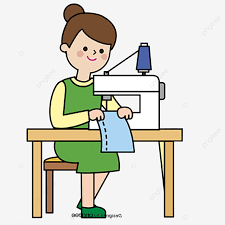 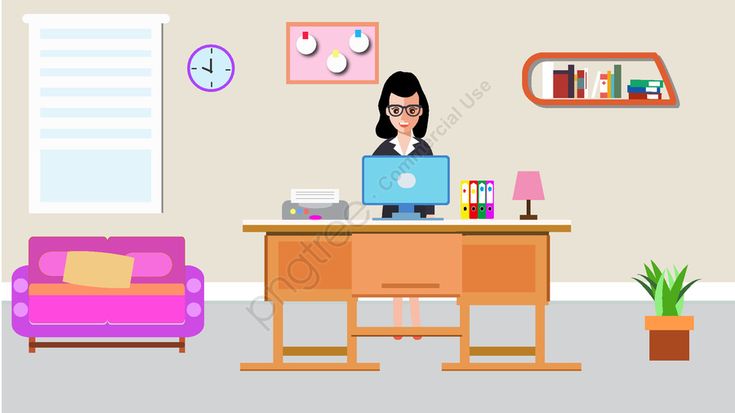 بطاقات أنواع العمل
أعمال الخياطة
أعمال مكتبية